Building Expectations: Targeting Student Learning By Using Auxiliary Online Teaching and 
Learning Materials
Missouri S&T, March 13, 2015
Tara Tansil-Gentry M.A., 
Harriette L. Spiegel, Ph. D. 
Donald Shaw, Ph.D.
Value Added
Learning outcomes targeted
Learning assessed in many different ways
Guided student learning
Enhancing instruction
Course Home Screen
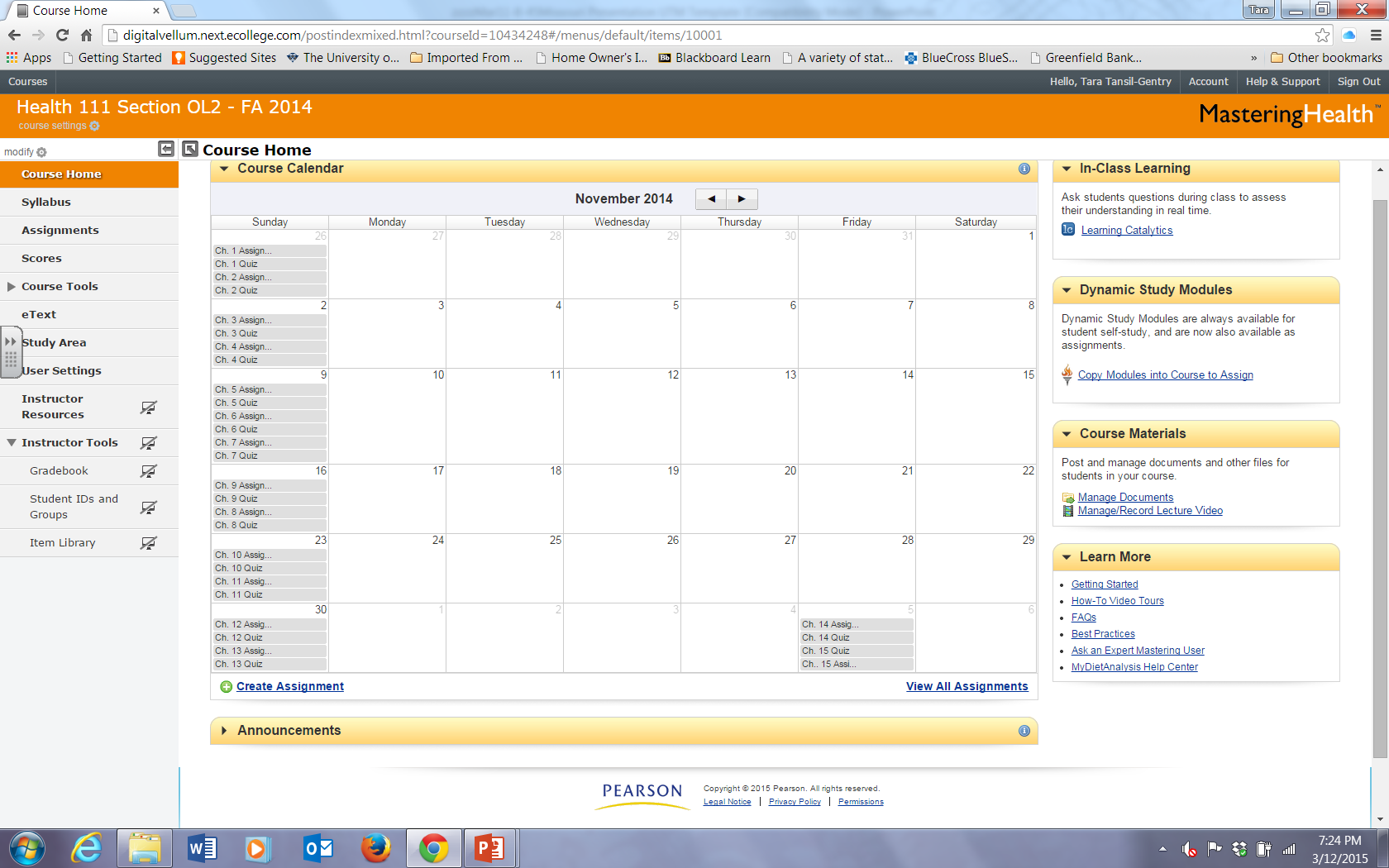 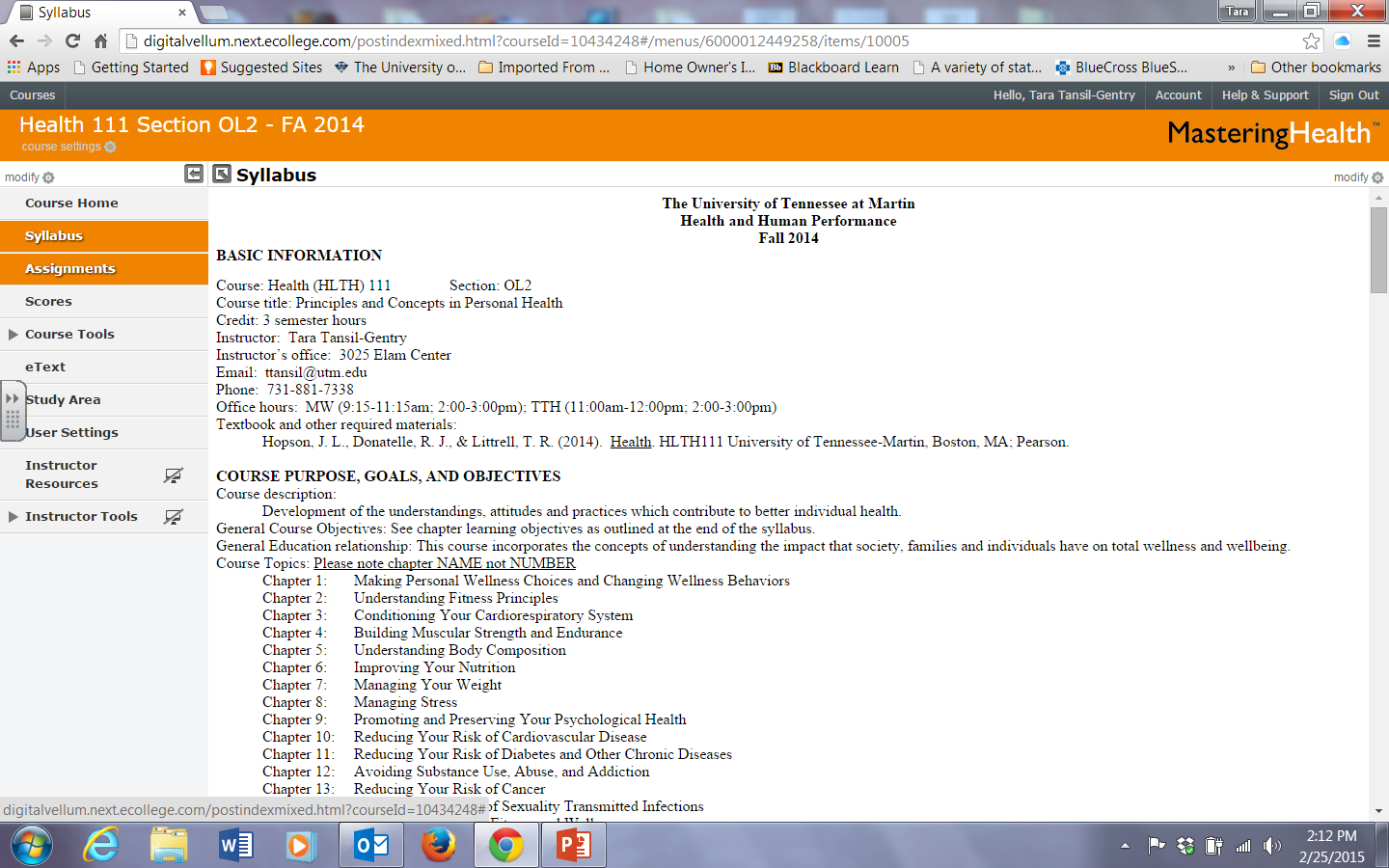 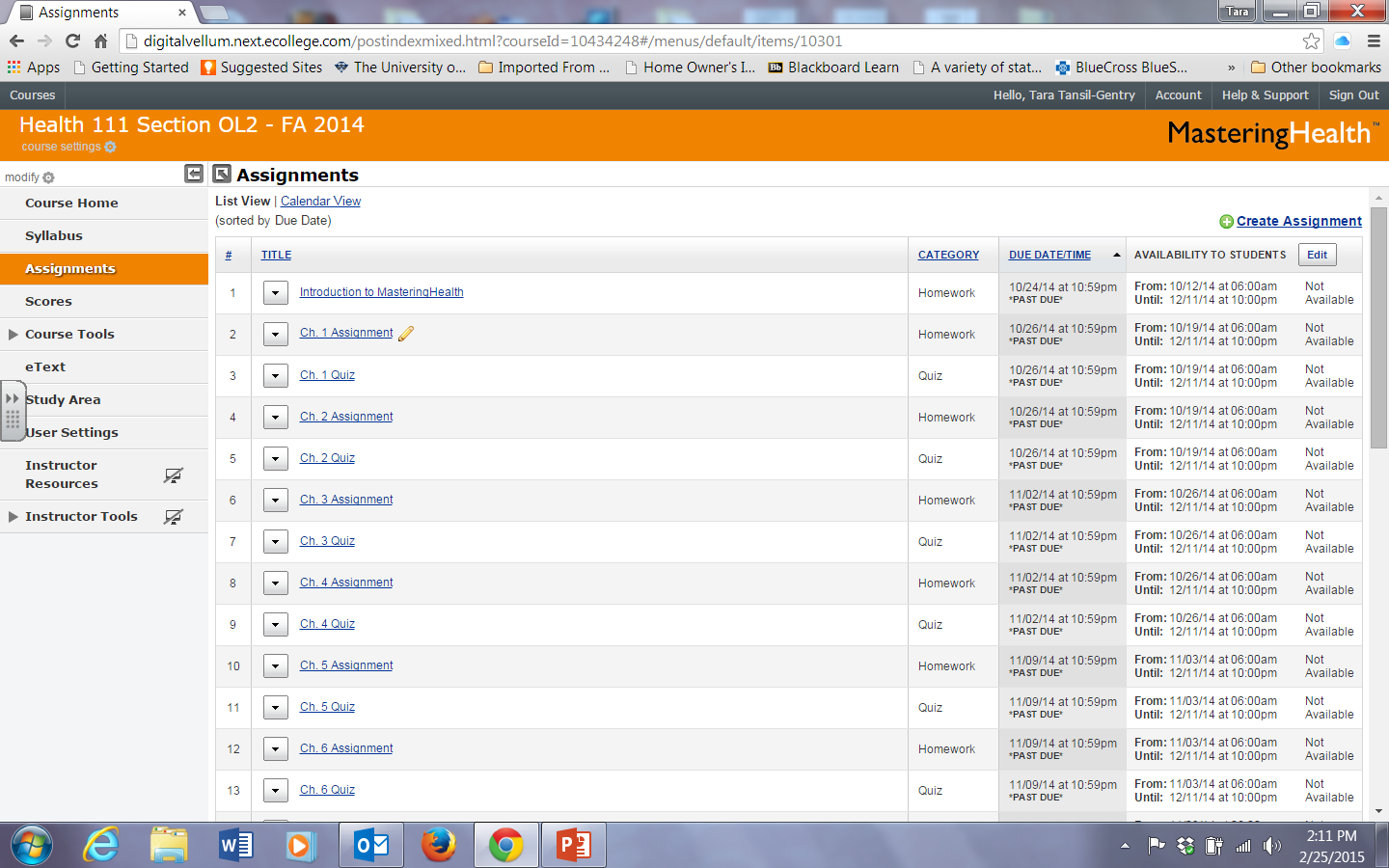 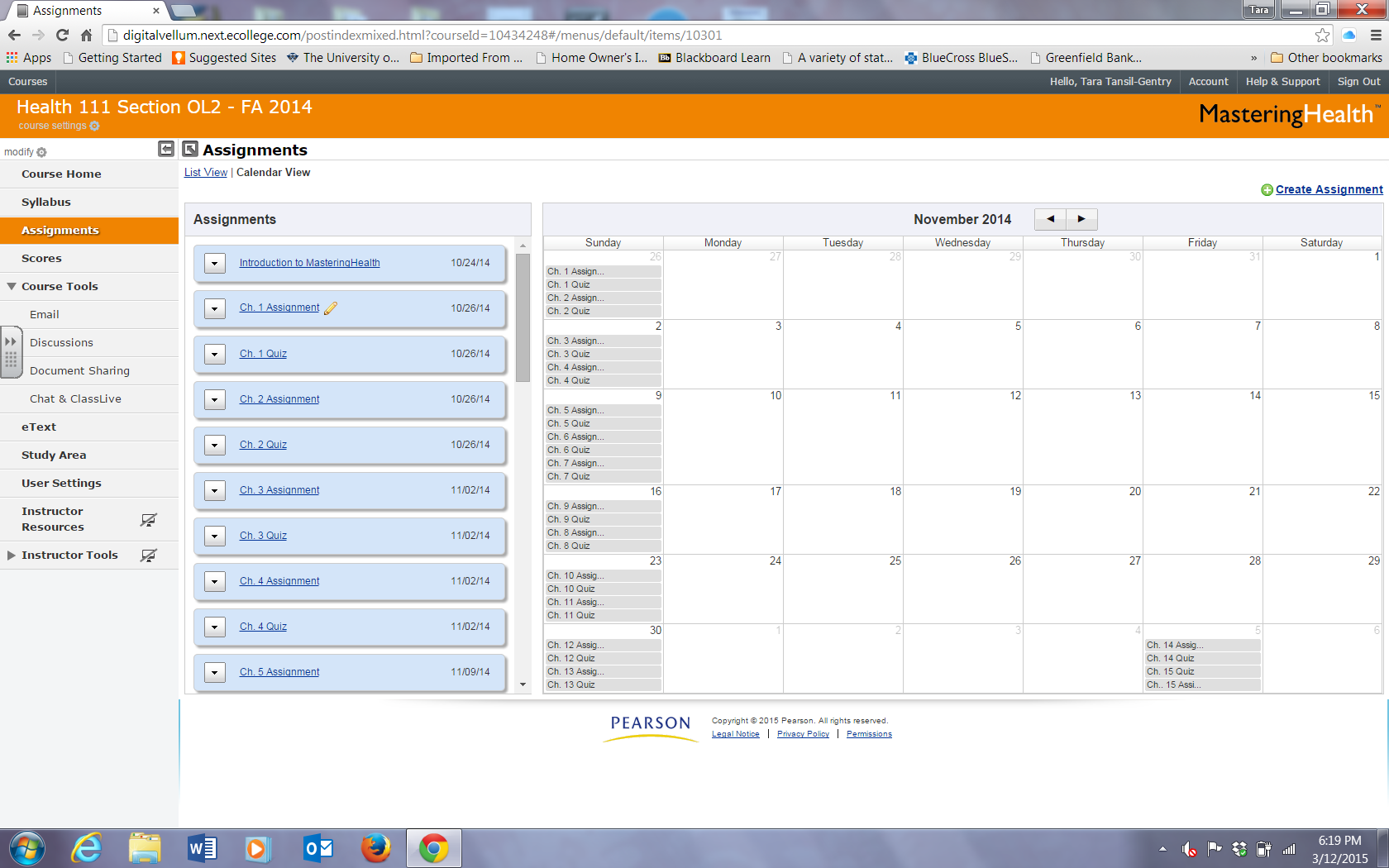 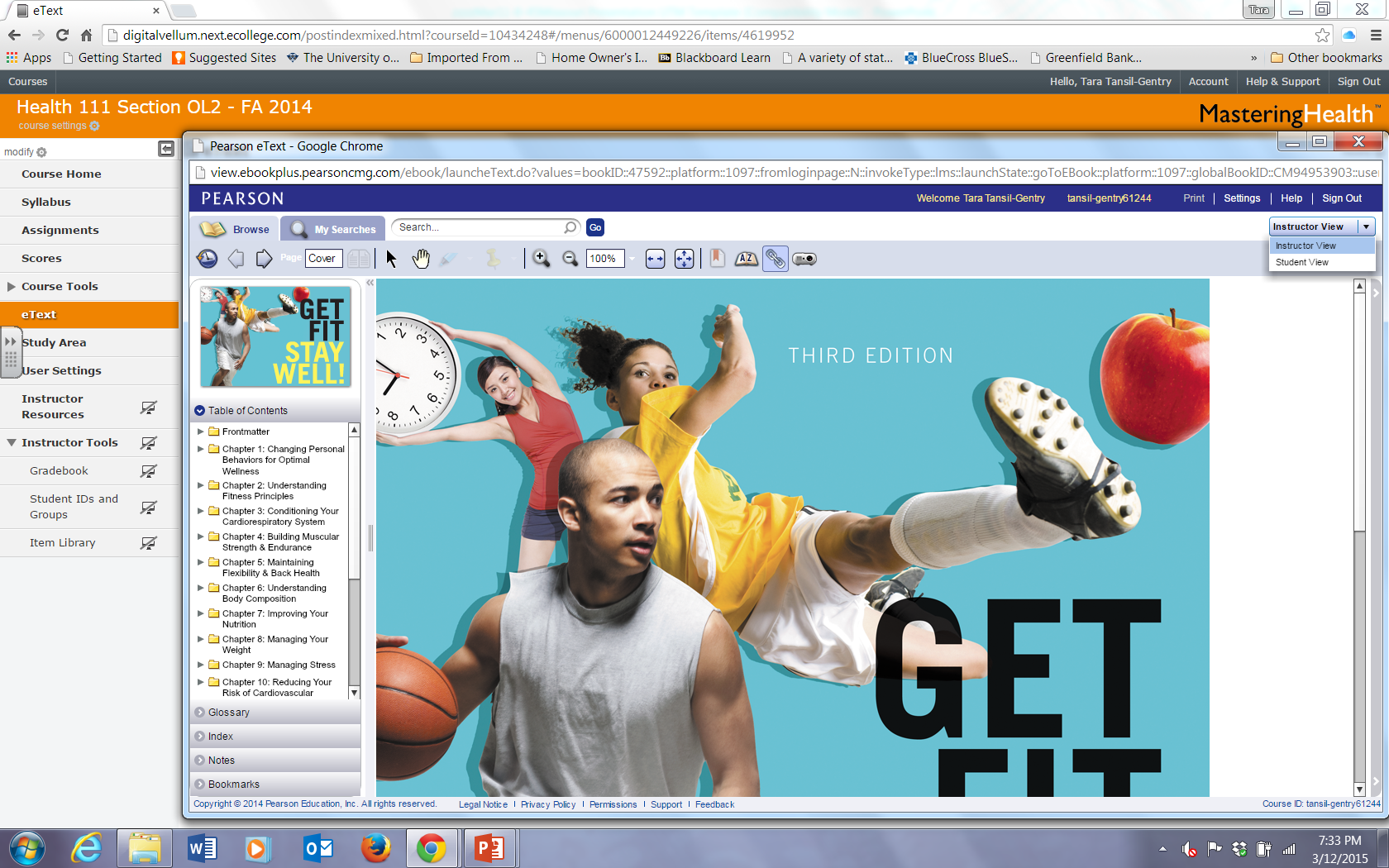 Addressing Learning Styles: Guiding Students in Their Learning
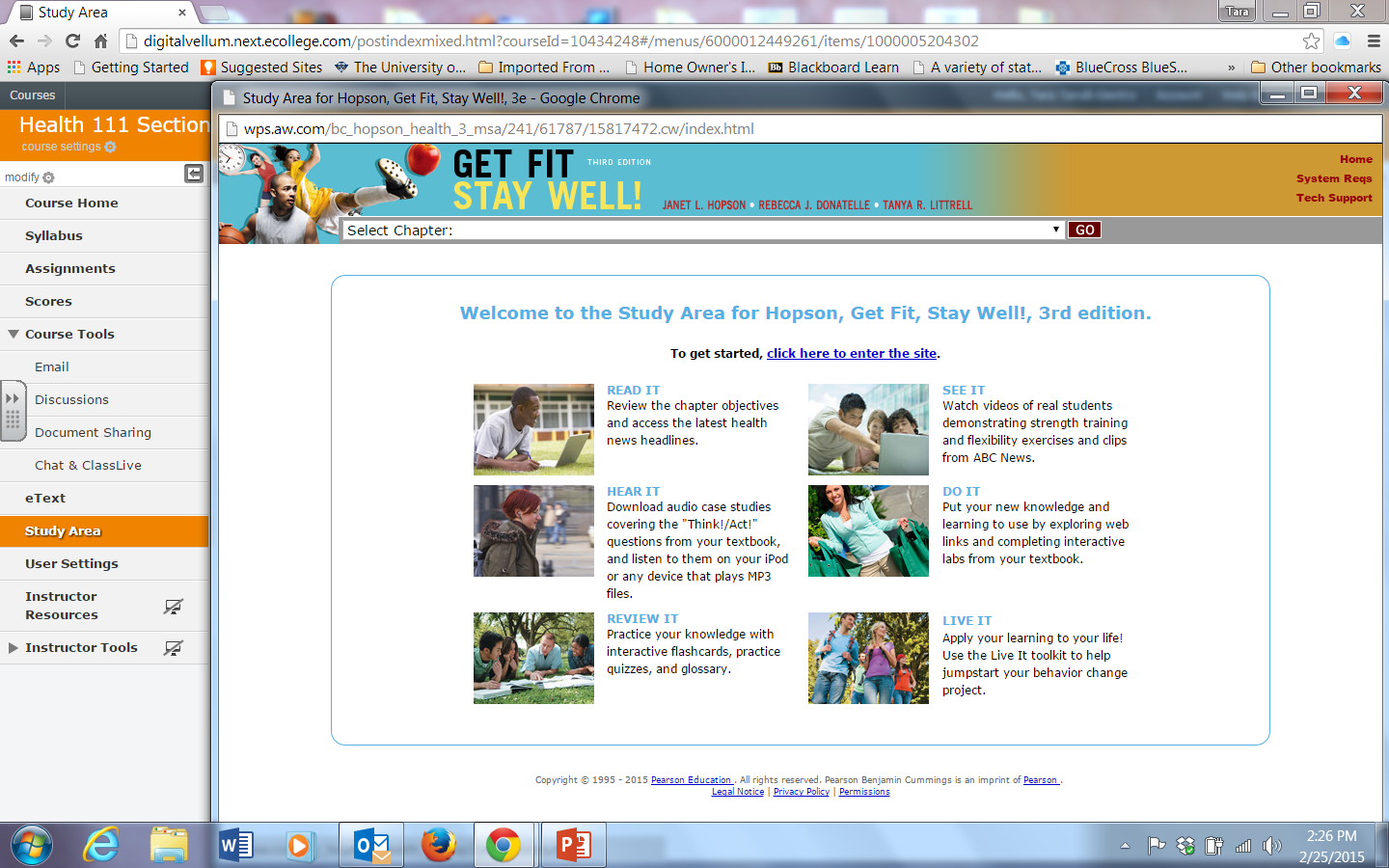 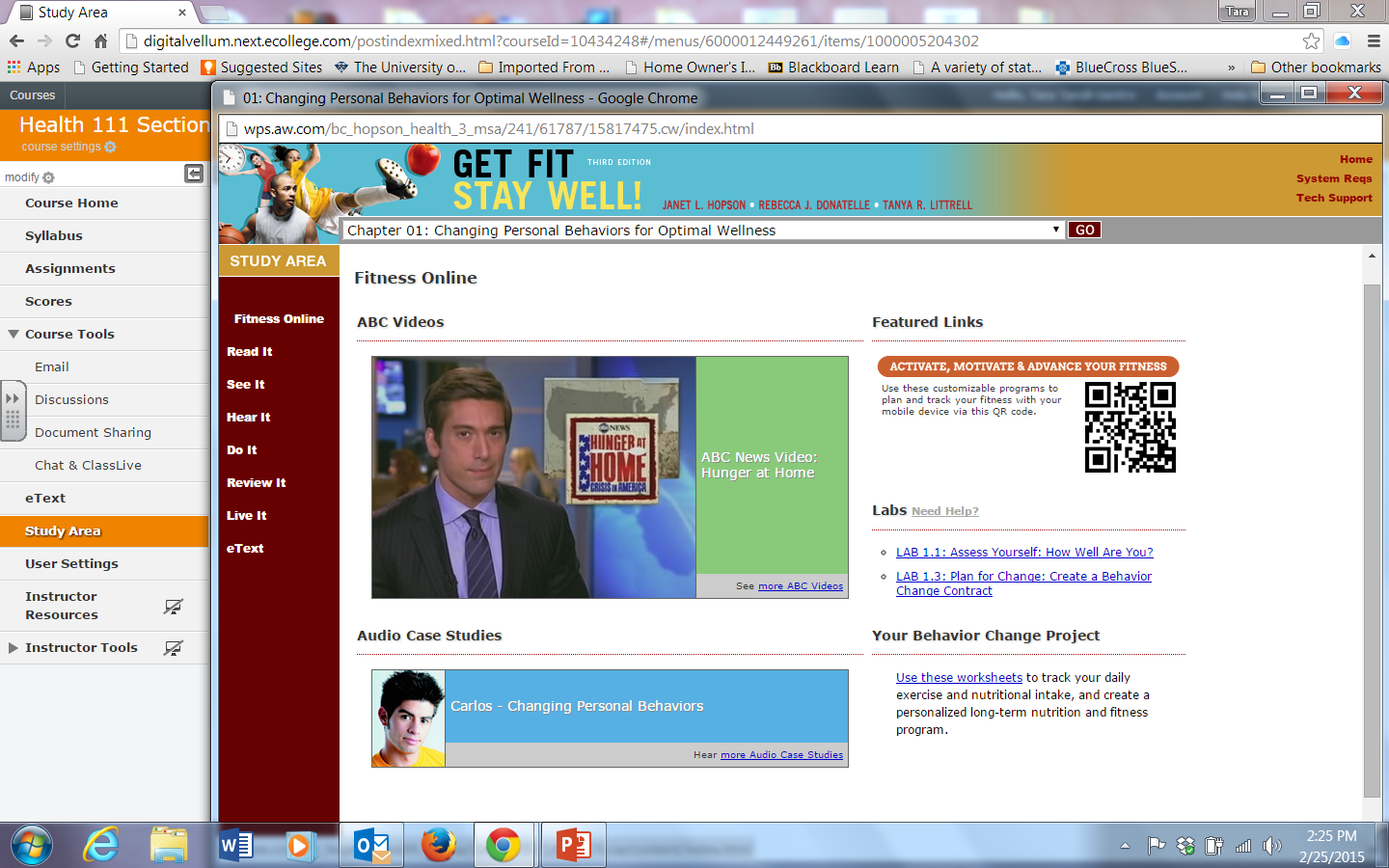 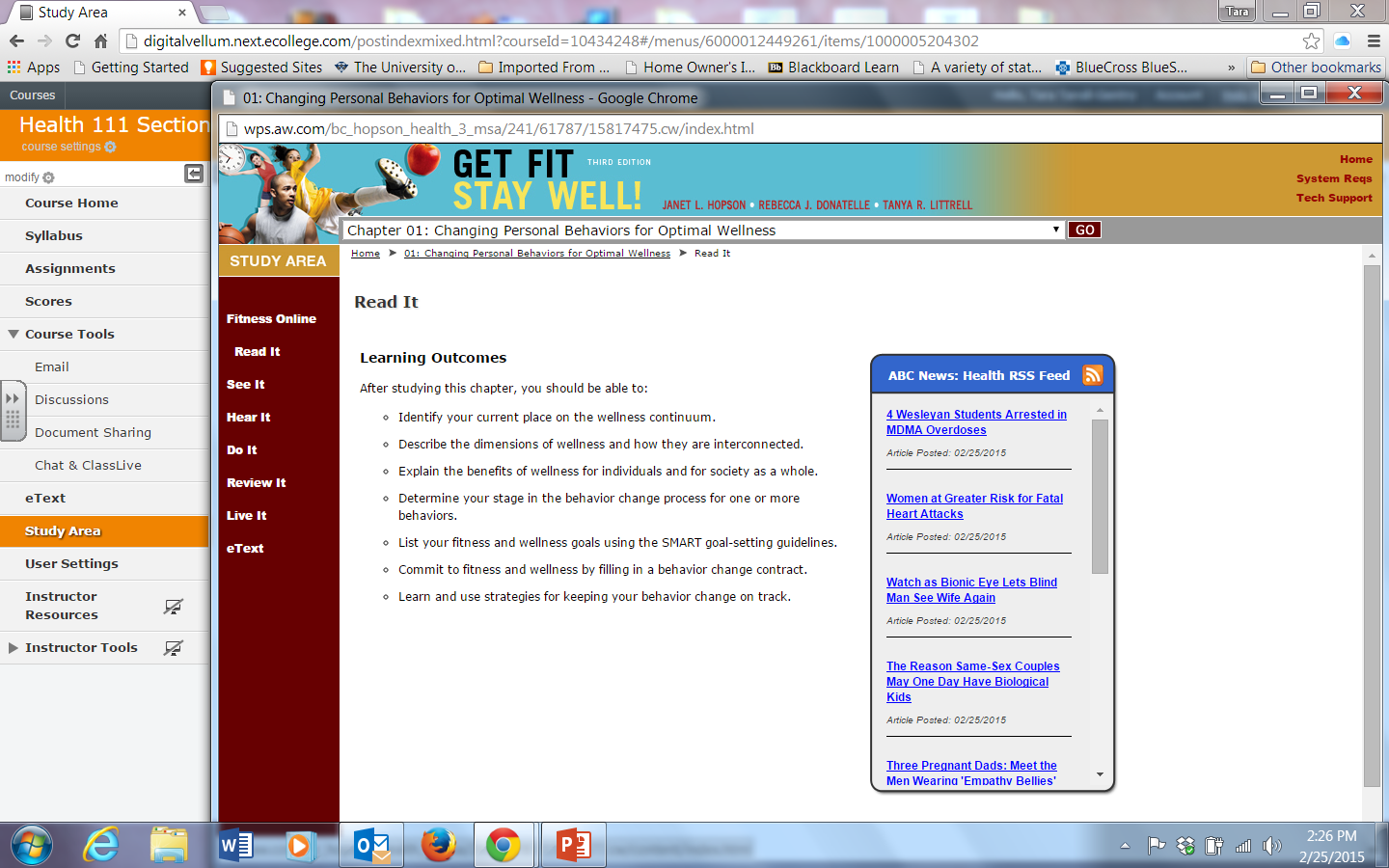 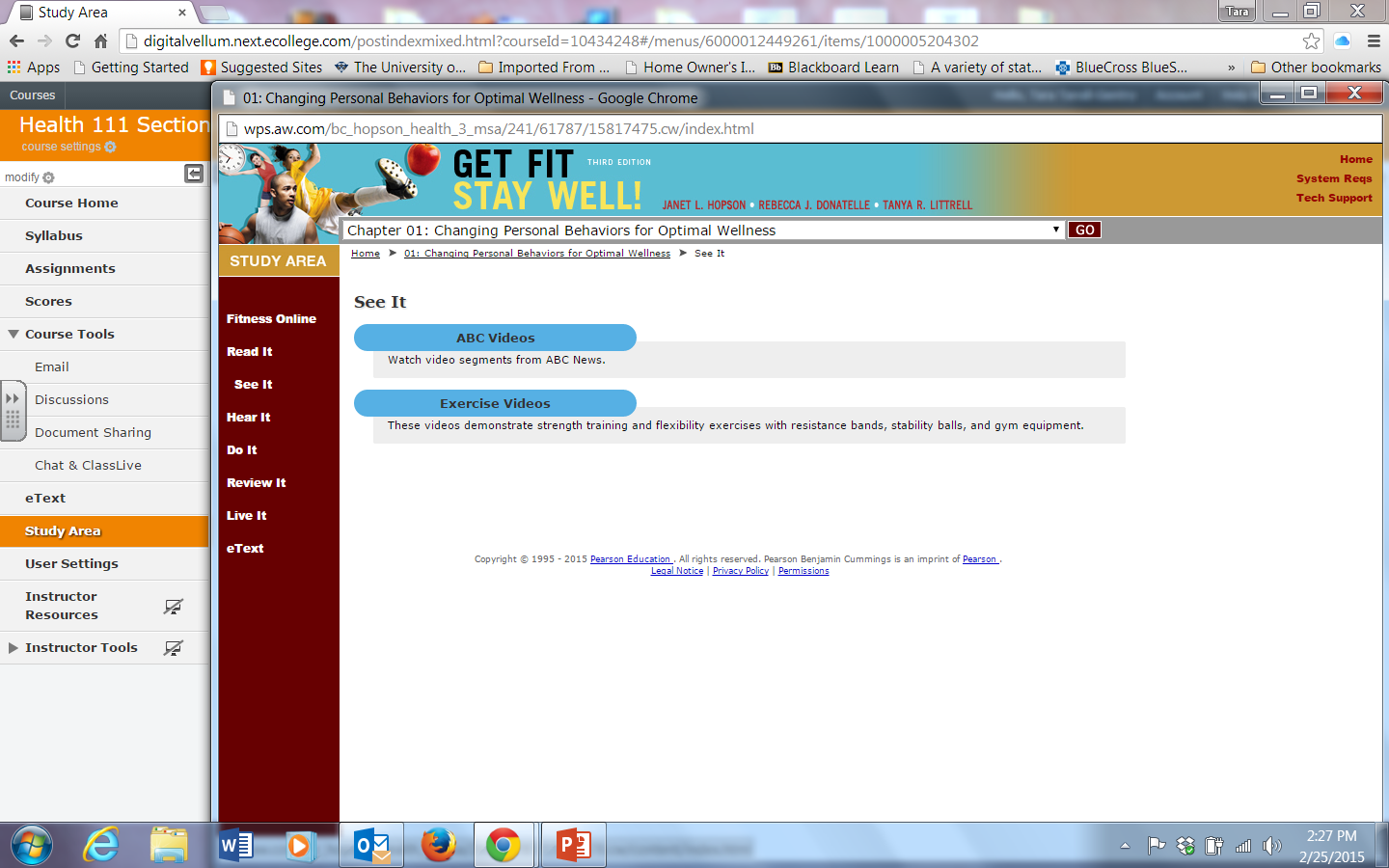 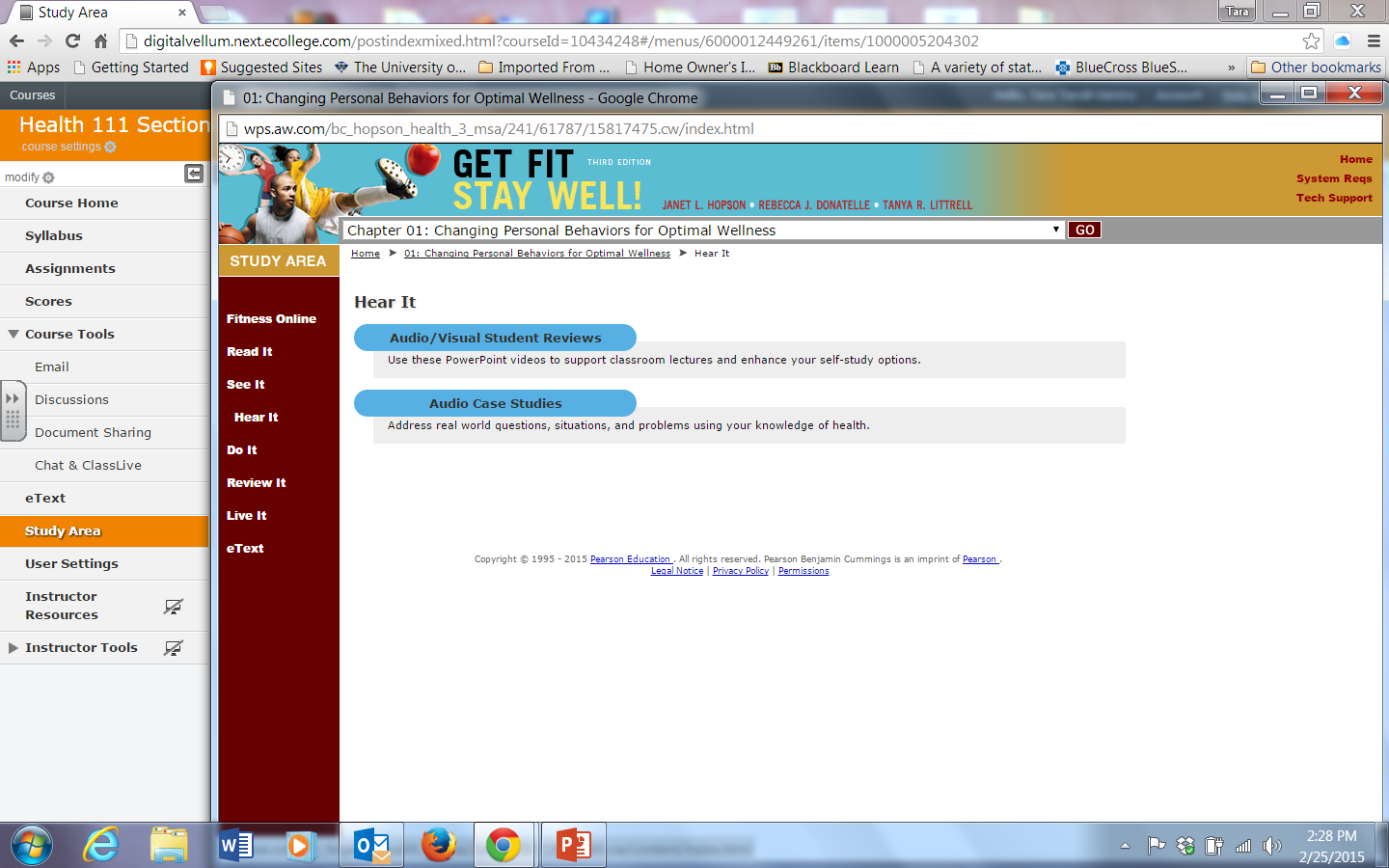 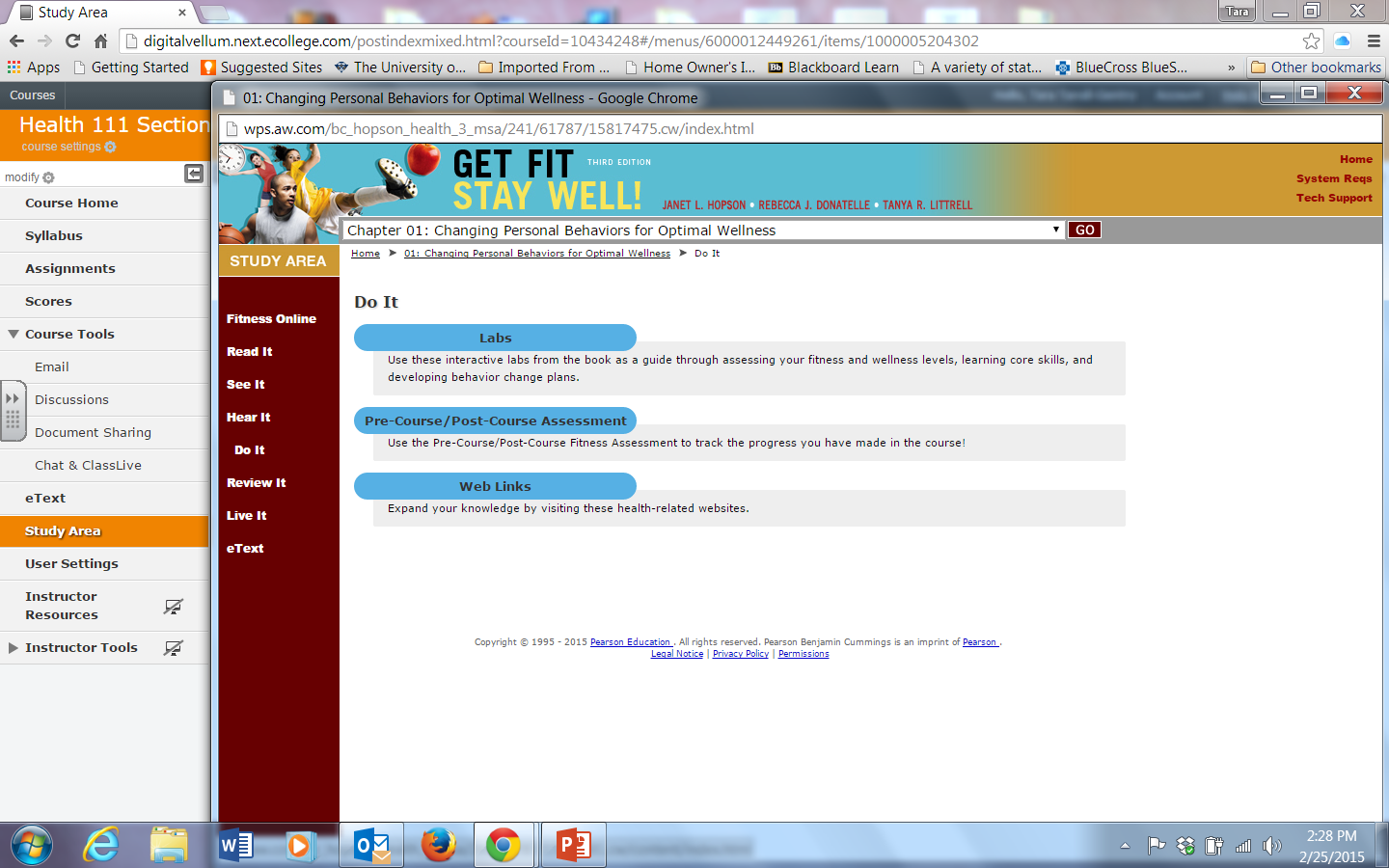 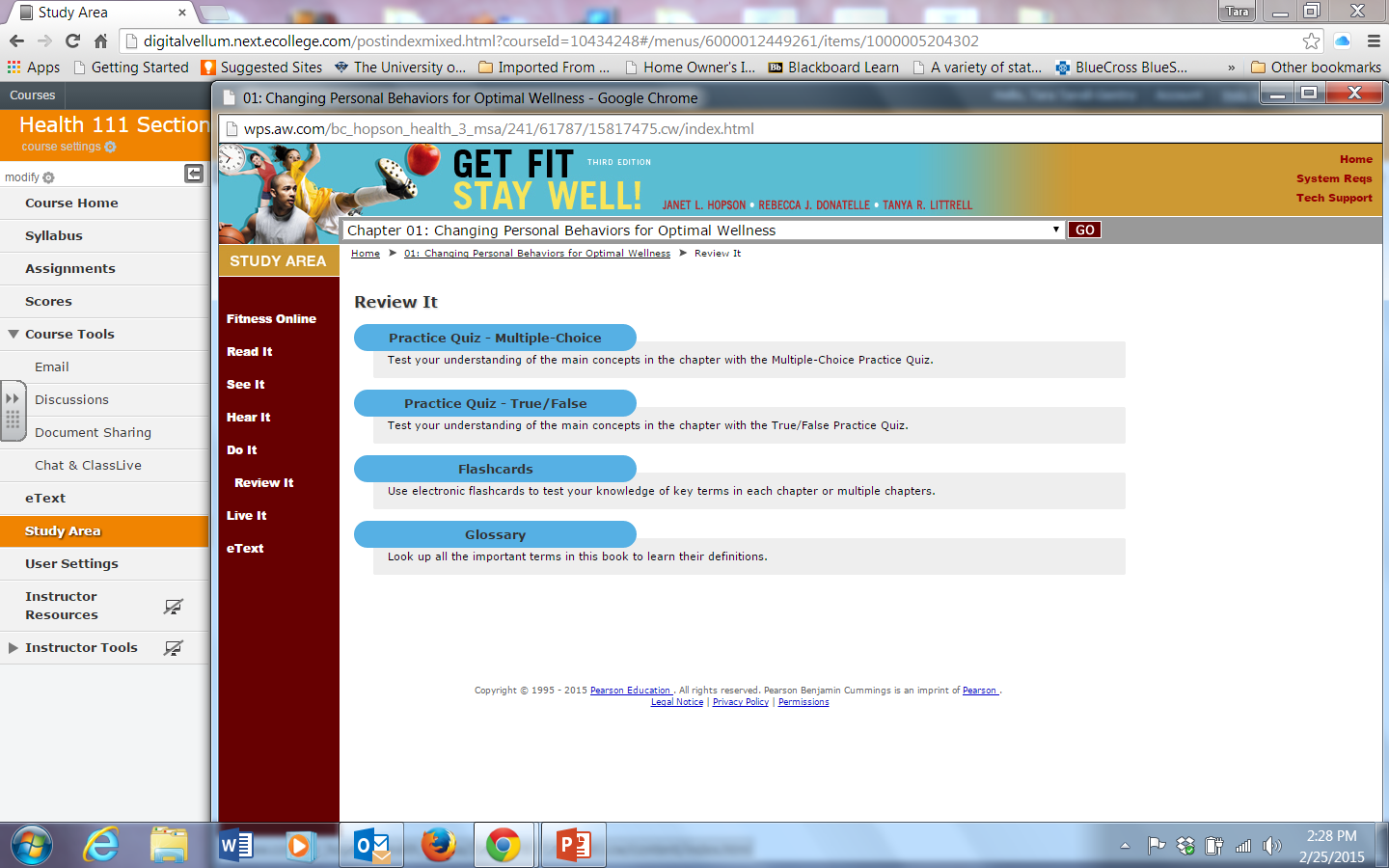 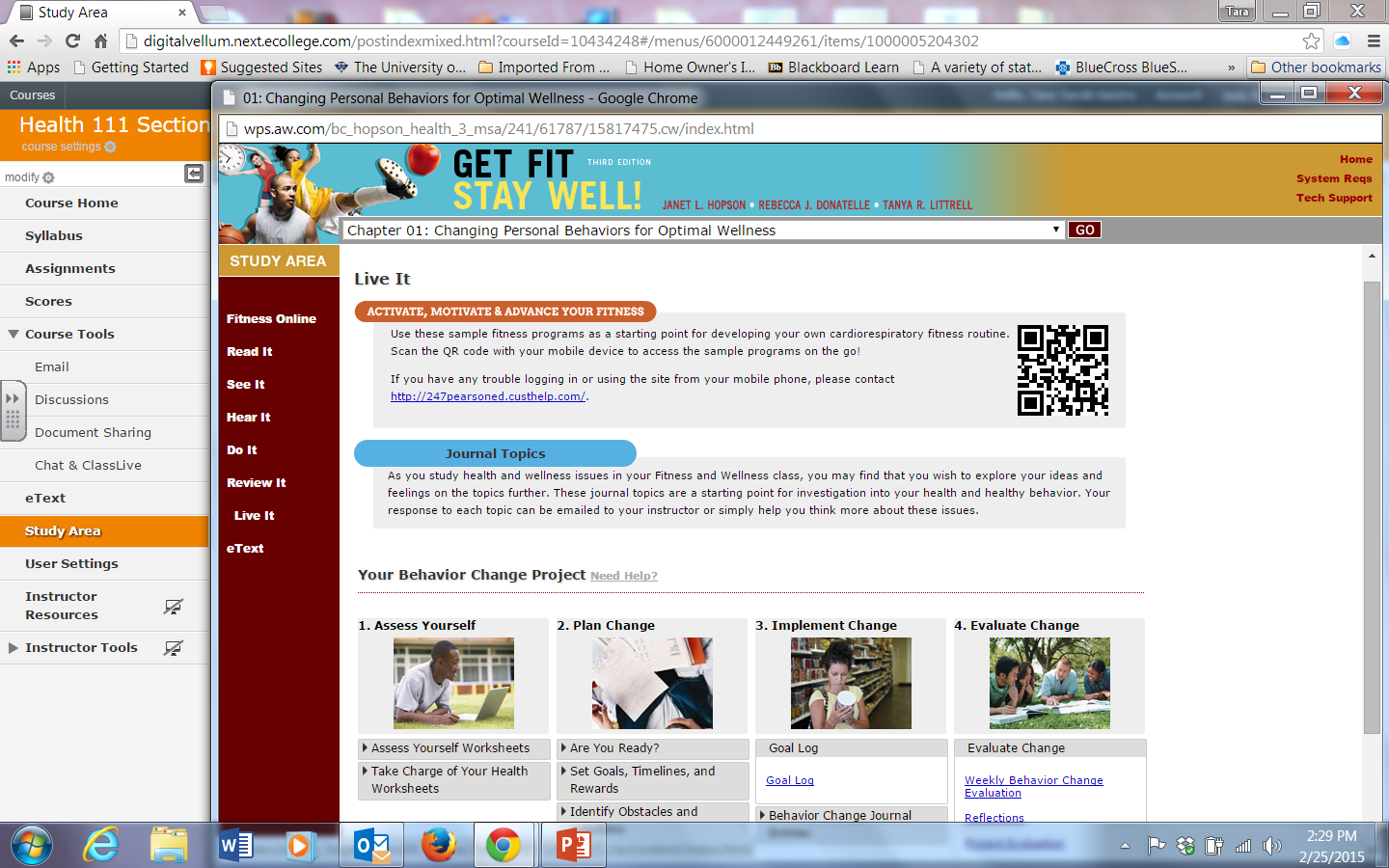 Effective Tools for Enhancing Instruction & Learning
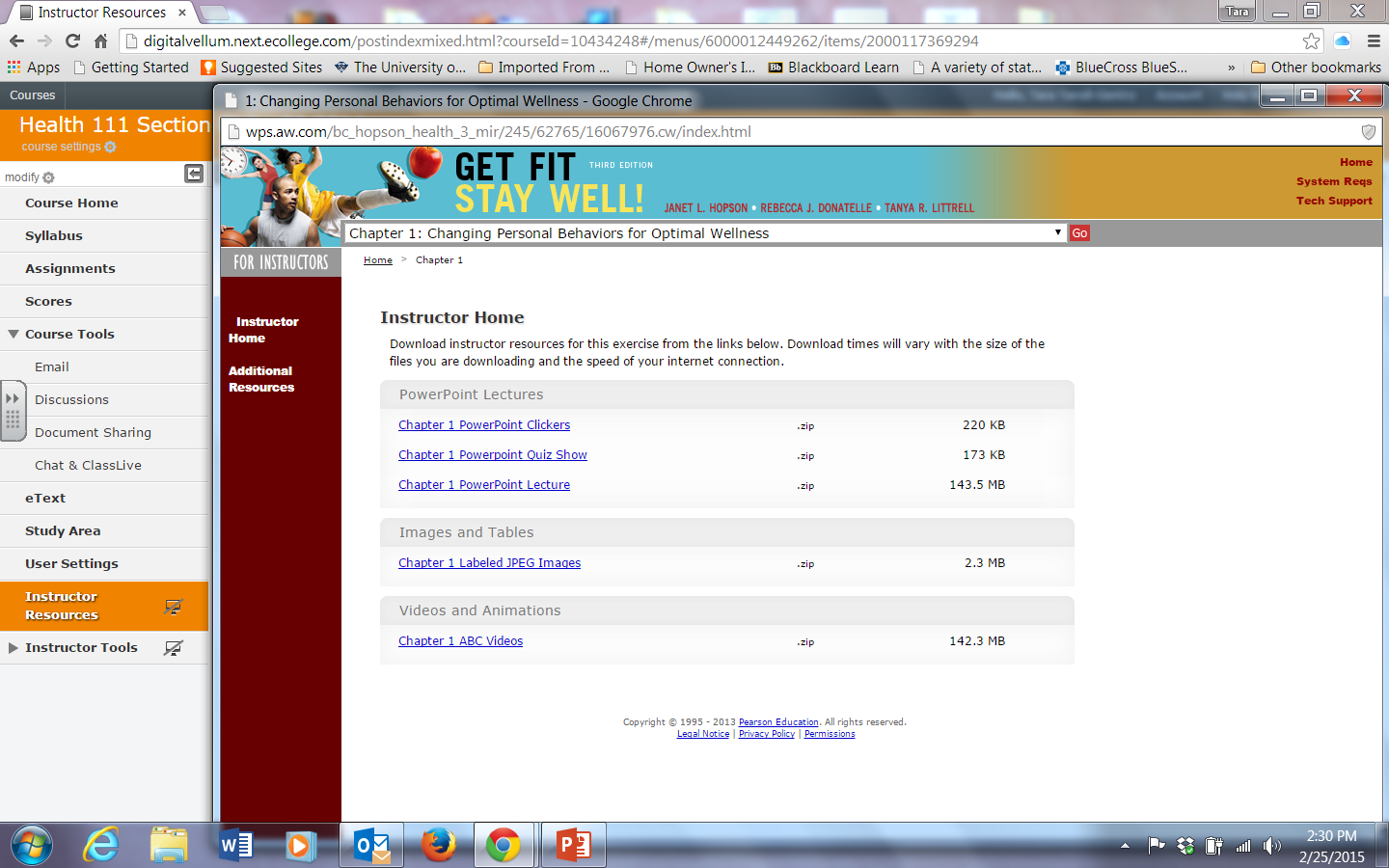 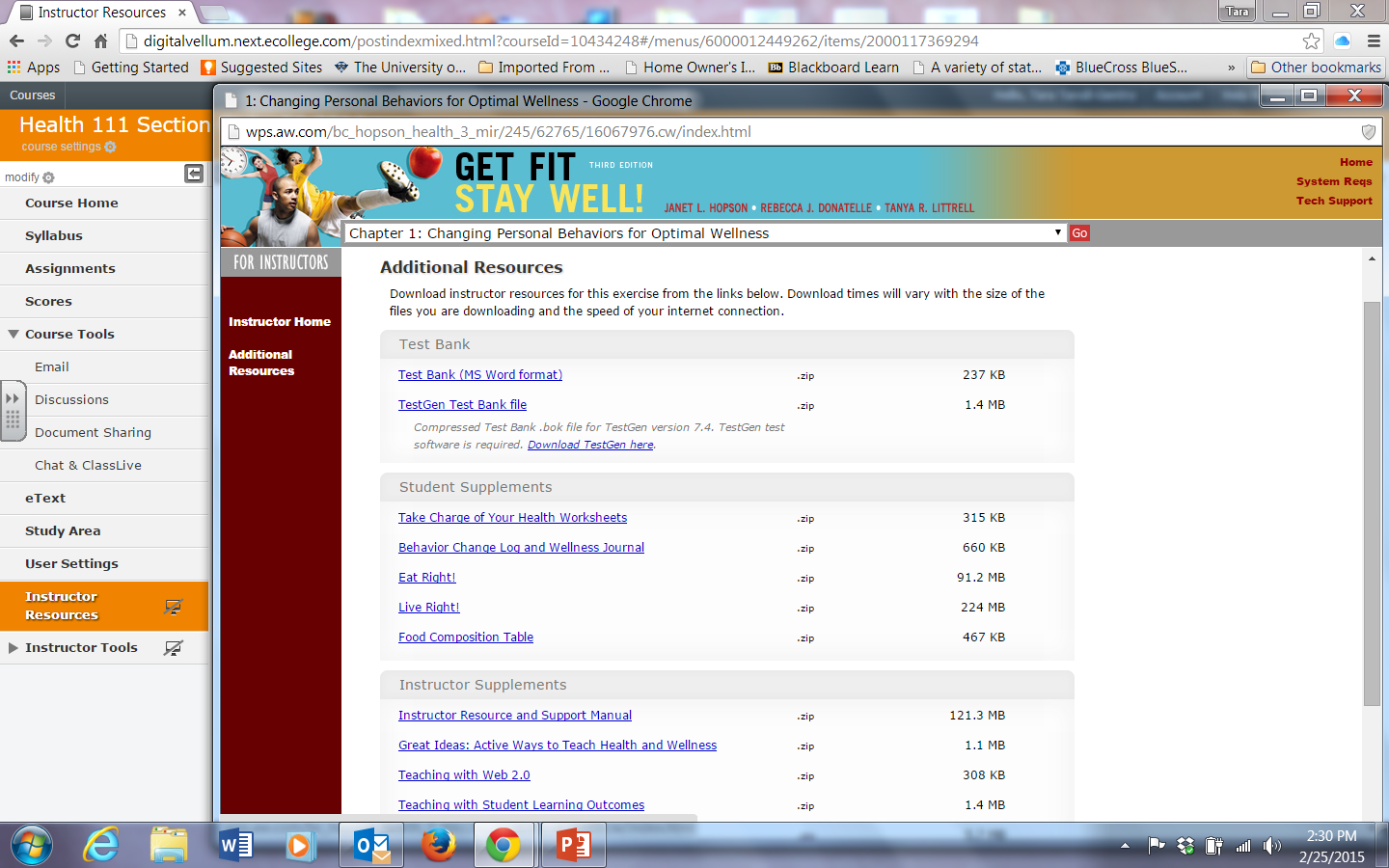 Assessment
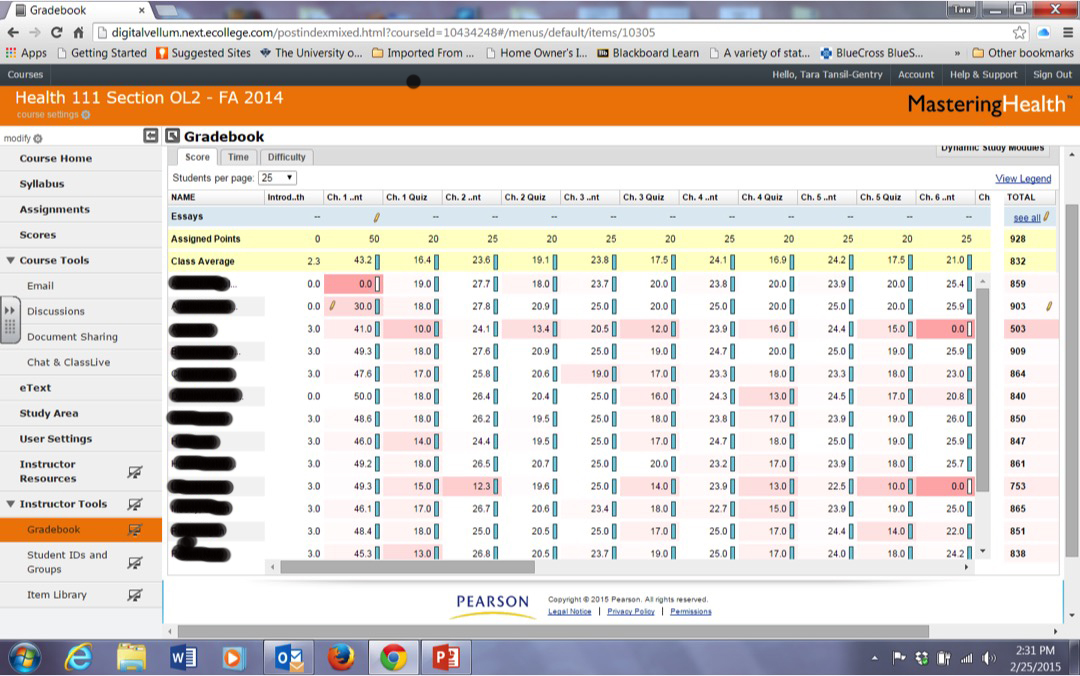 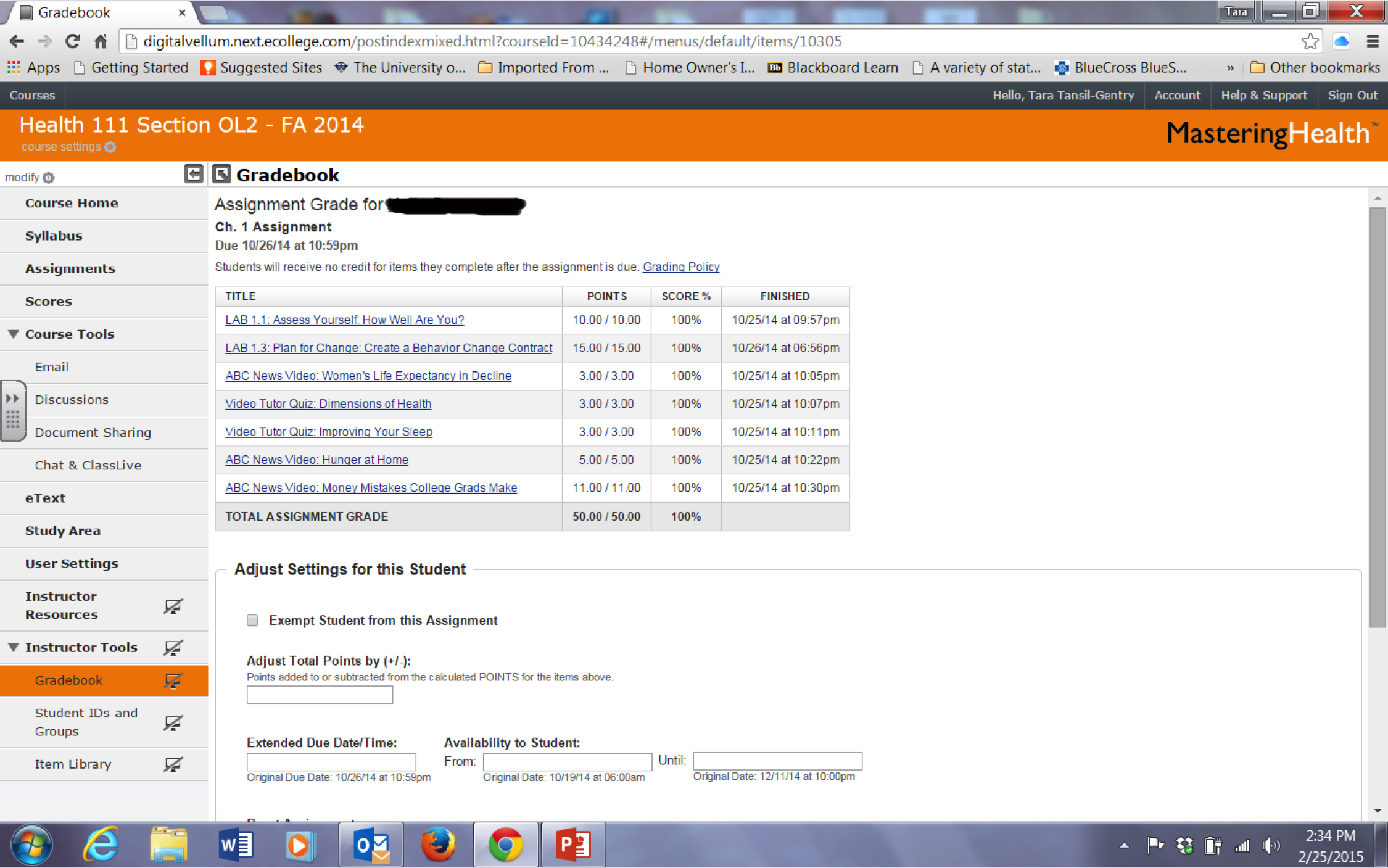 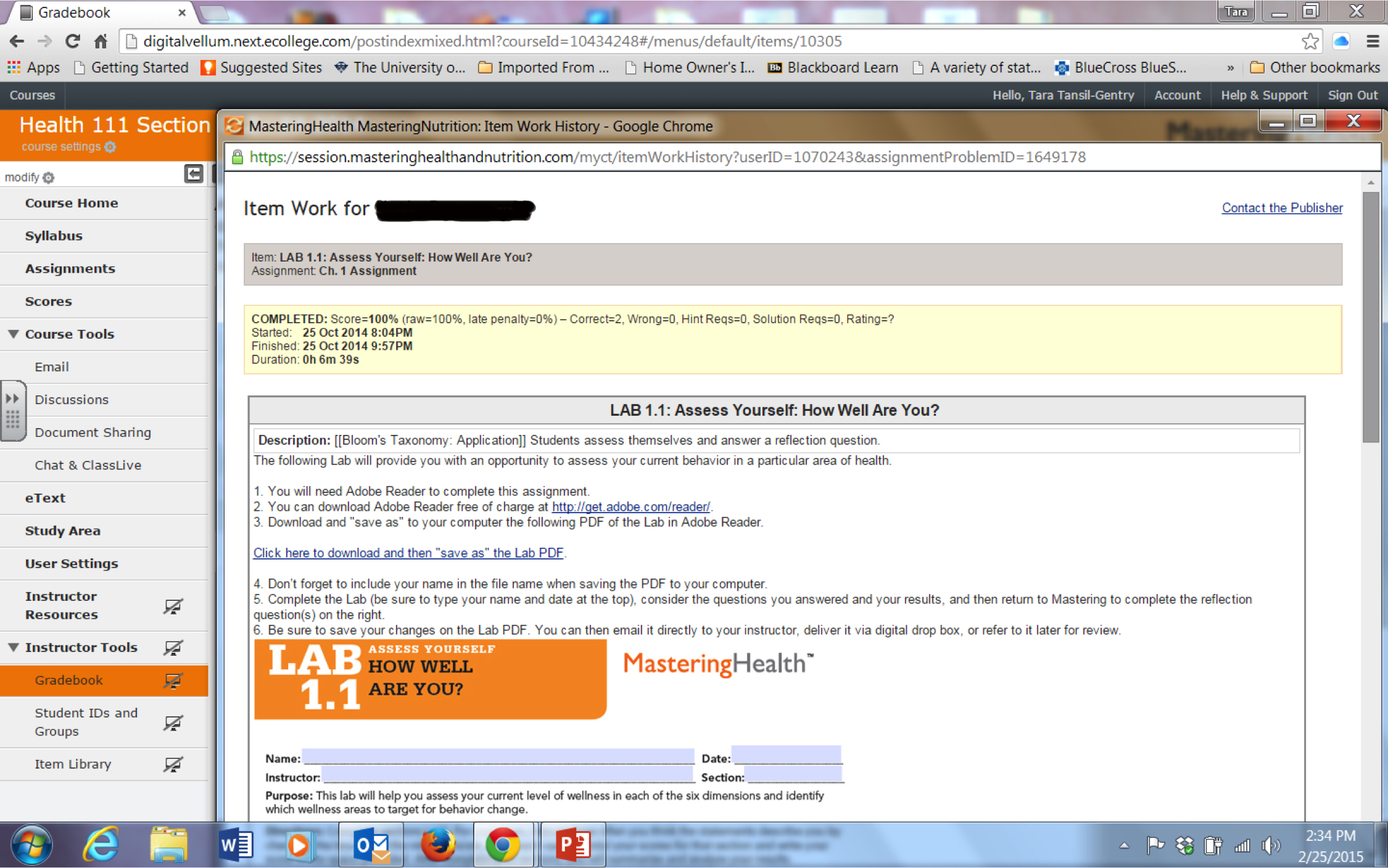 Creating an Assignment
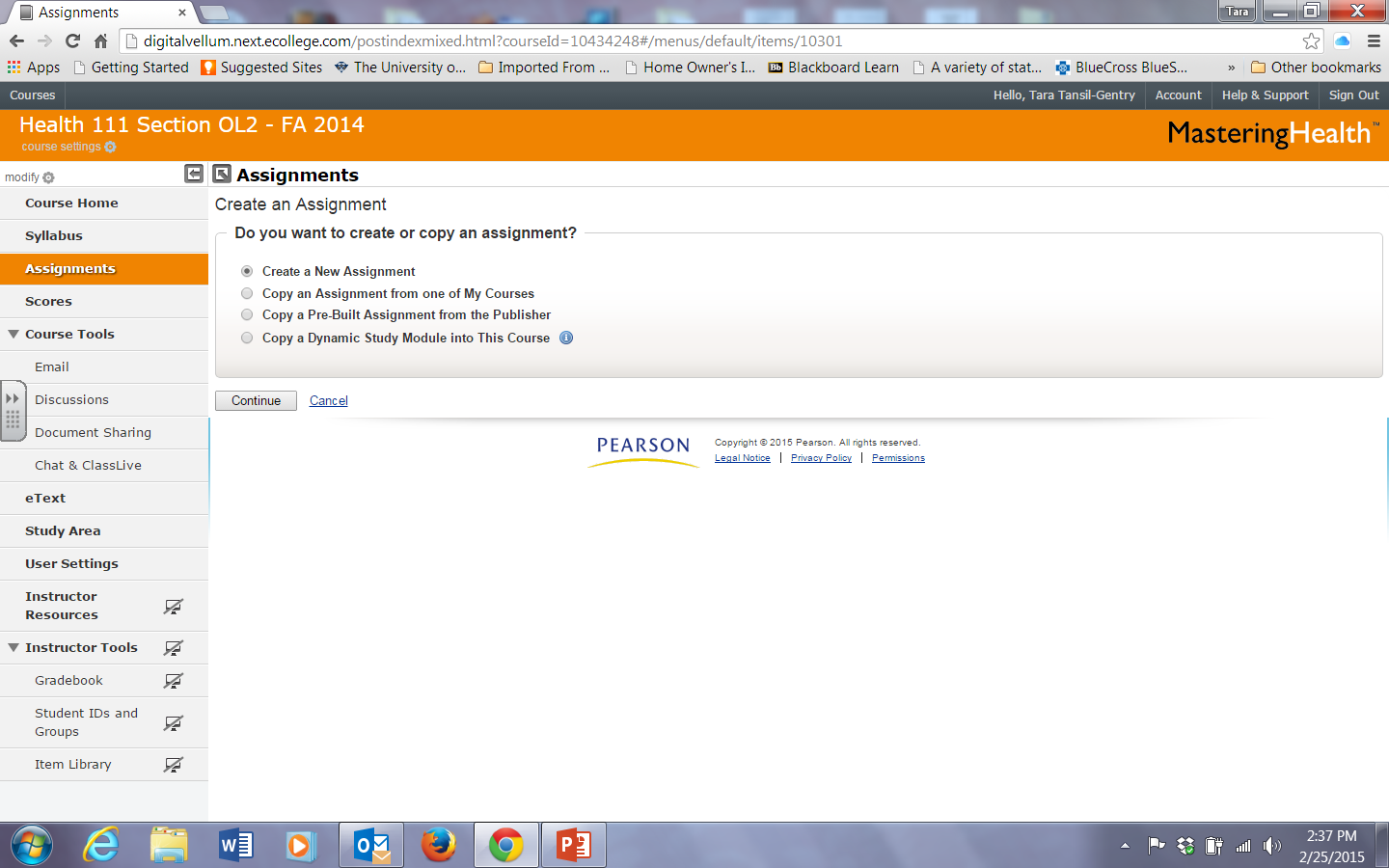 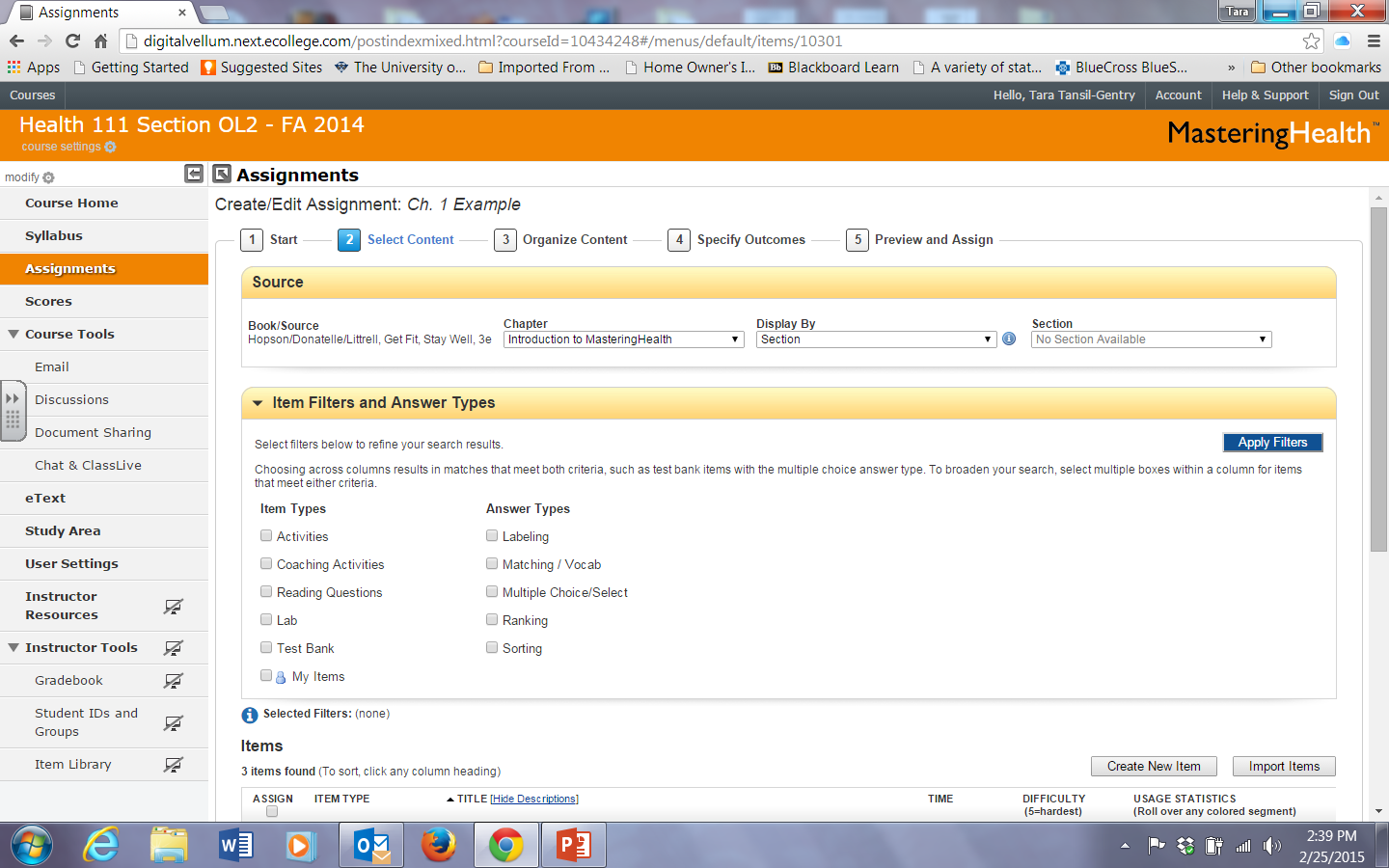 Measuring Learning Outcomes
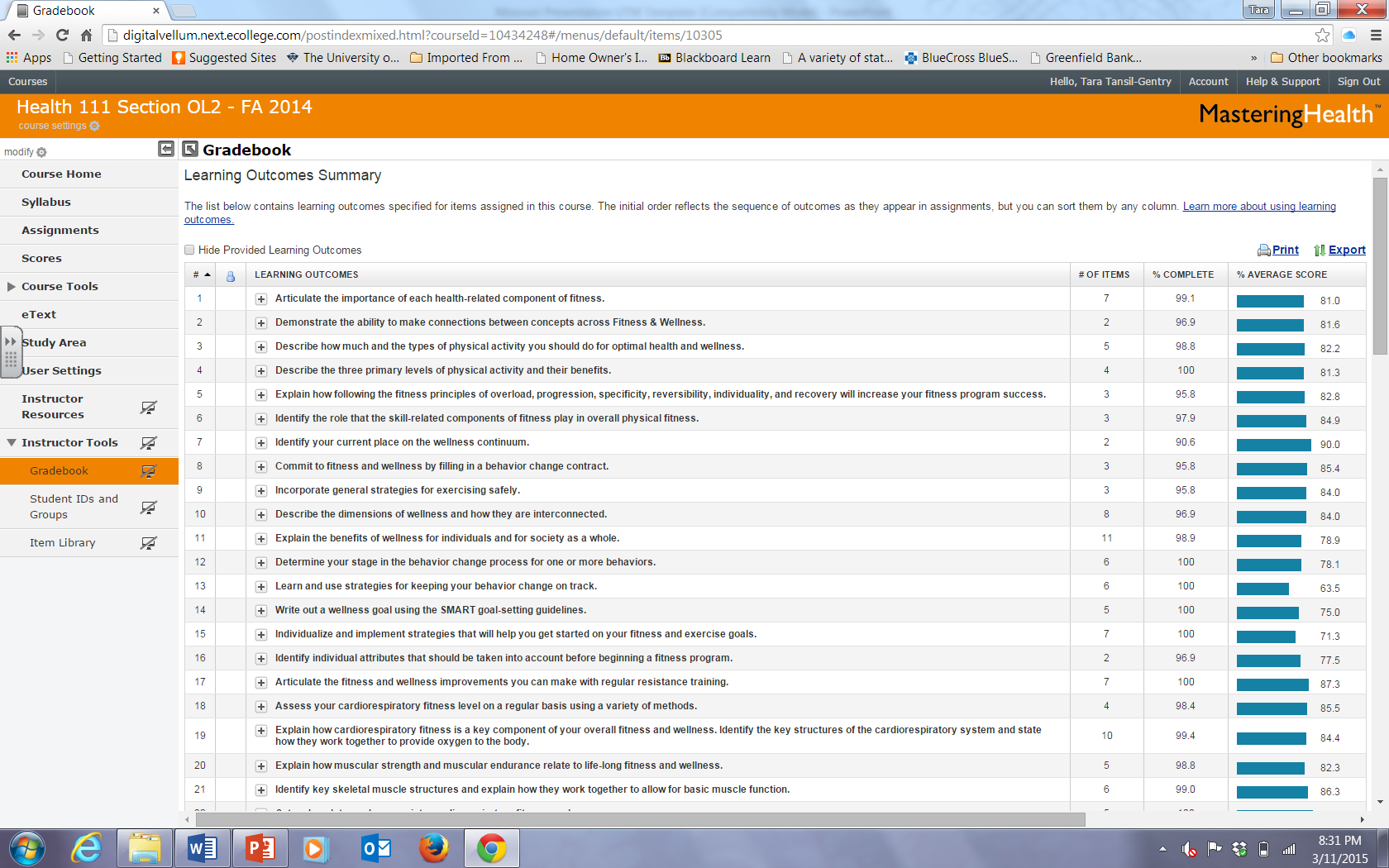 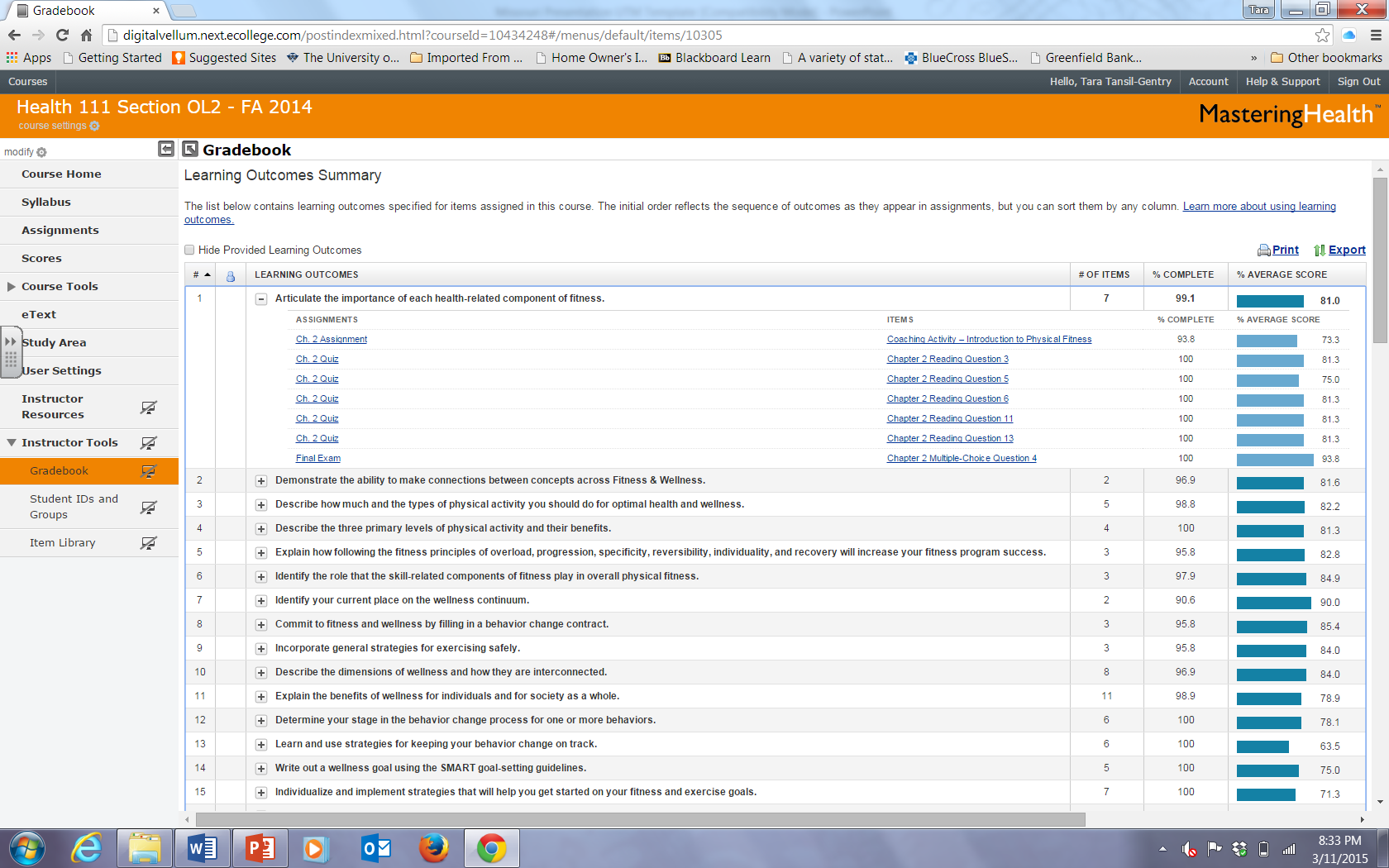 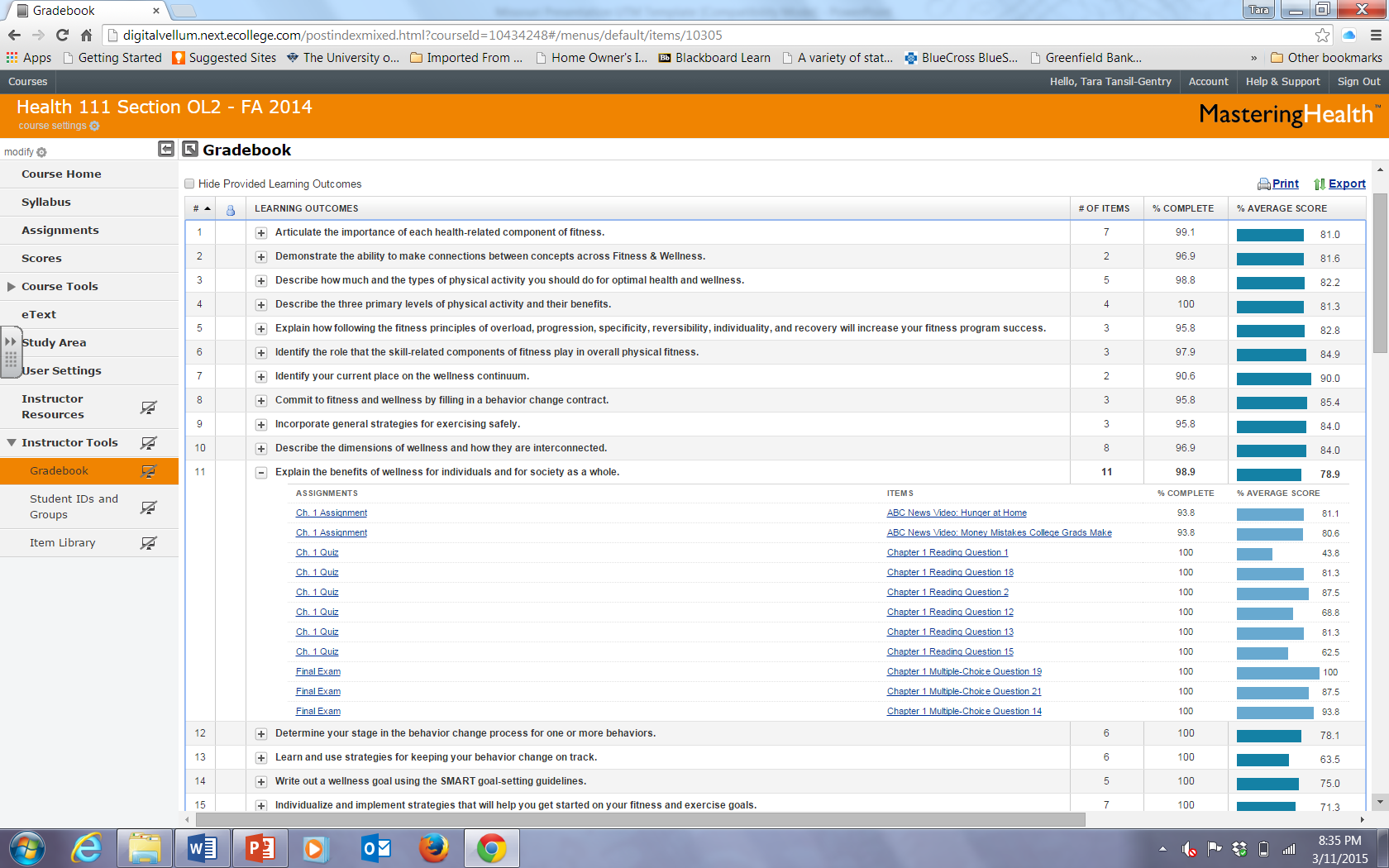 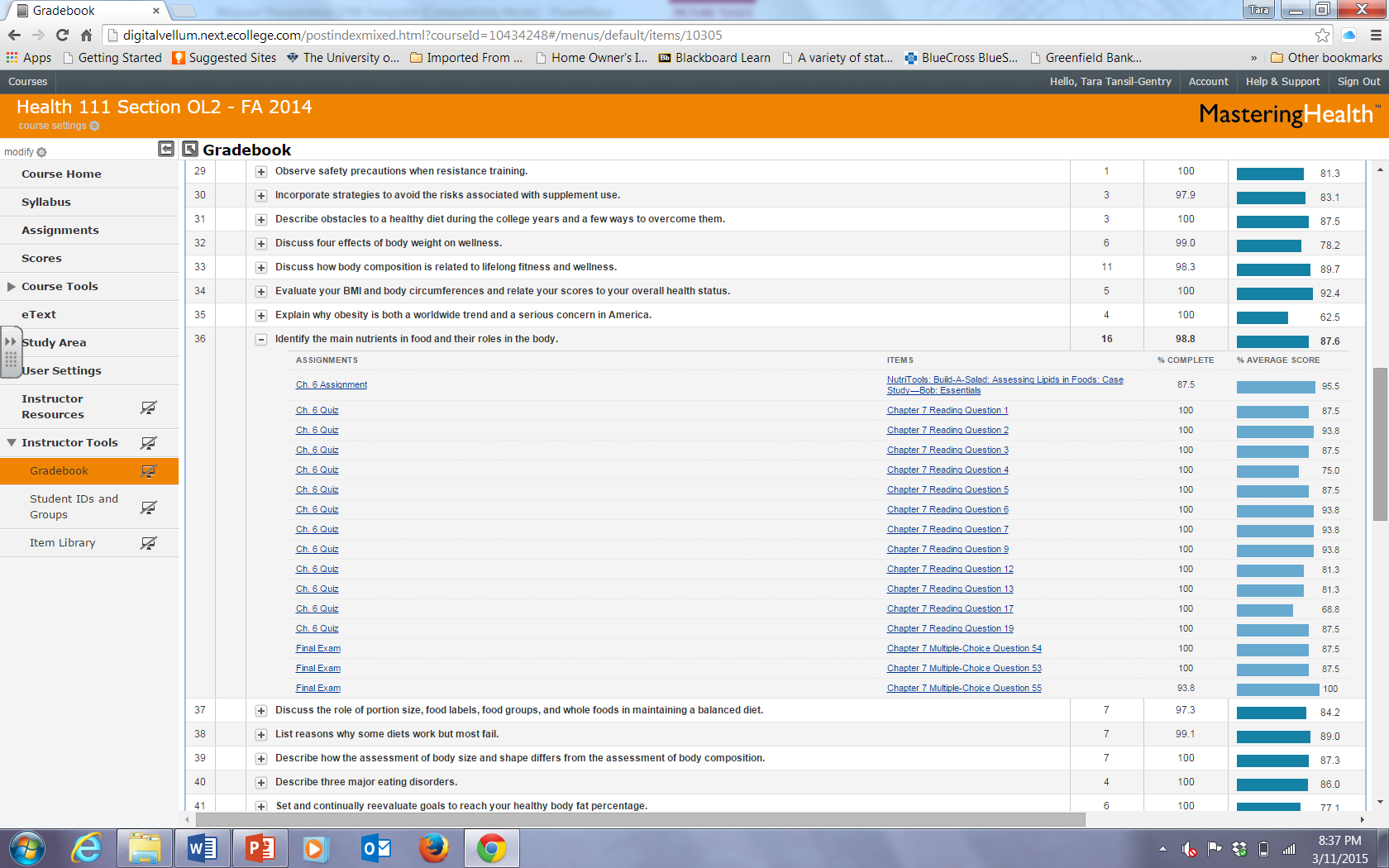 Pros
Standard presentation of content
Convenience of equal expectations from remote sites 
Variety of formats, methods of assessment, activities to guide student learning
Ability to track learning outcomes
Appealing to all learning styles
Cons
Individual Instructor course design not possible
Student cost; $66 online access w/ebook versus $130 university bookstore bundle (textbook w/access code)
Possible hesitation of faculty to use technology
THANK YOU
ttansil@utm.edu
hspiegel@utm.edu
donalds@utm.edu